Digital Image ProcesingDiscrete CosineTrasform (DCT) in Image Processing
DR TANIA STATHAKI
READER (ASSOCIATE PROFFESOR) IN SIGNAL PROCESSINGIMPERIAL COLLEGE LONDON
1-D Discrete Cosine Transform
1-D Inverse Discrete Cosine Transform (IDCT)
1-D Basis Functions N=8
1-D Basis Functions N=16
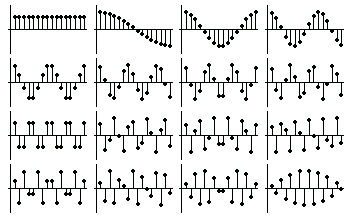 Example: 1D signal
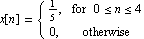 2-D Discrete Cosine Transform (IDCT)
Advantages of the Discrete Cosine Transform
Notice that the DCT is a real transform.

The DCT has excellent energy compaction properties.

There are fast algorithms to compute the DCT similar to the FFT.
2-D Basis Functions N=4
2-D Basis Functions N=8
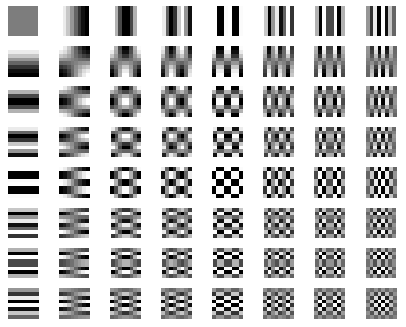 Separability of DCT
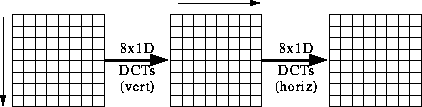 Example: 2D signal
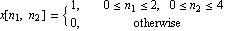 Example: 8x8 Block DCT
Example: Energy Compaction
Experiment that demonstrates the superiority of DCT in terms of energy compaction
Experiment
Relation between DCT and DFT
Define
Relation between DCT and DFT
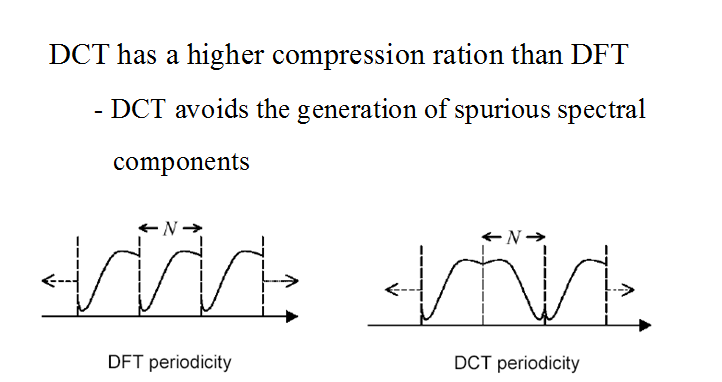 Using DCT for Image Compression
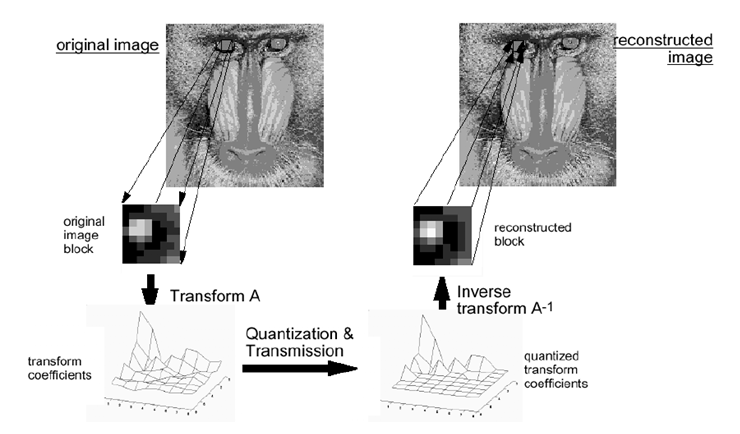